Evaluation and integration of annotation pipelines for non-model organisms: the potato genome as a test case
David Amar1, Itziar Frades2, Agnieszka Danek3, Tatyana Goldberg4, Sanjeev K Sharma5, Pete E Hedley5, Estelle Proux-Wera6,7, Erik Andreasson2, Ron Shamir1, Oren Tzfadia8*, Erik Alexandersson


1Blavatnik School of Computer Science, Tel Aviv University, Israel
2Deptartment of Plant Protection Biology, Swedish University of Agricultural Sciences in Alnarp, Sweden
3Institute of Informatics, Silesian University of Technology, Poland4Department for Bioinformatics and Computational Biology, Technical University of Munich, Germany
5Cell and Molecular Sciences, The James Hutton Institute, United Kingdom
6PlantLink/Department, Swedish University of Agricultural Sciences in Alnarp, Sweden
7Current affiliation: SciLifeLab, Stockholm University
8 Department of Plant Science, The Weizmann Institute of Science, Israel
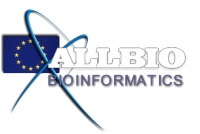 Allbio project
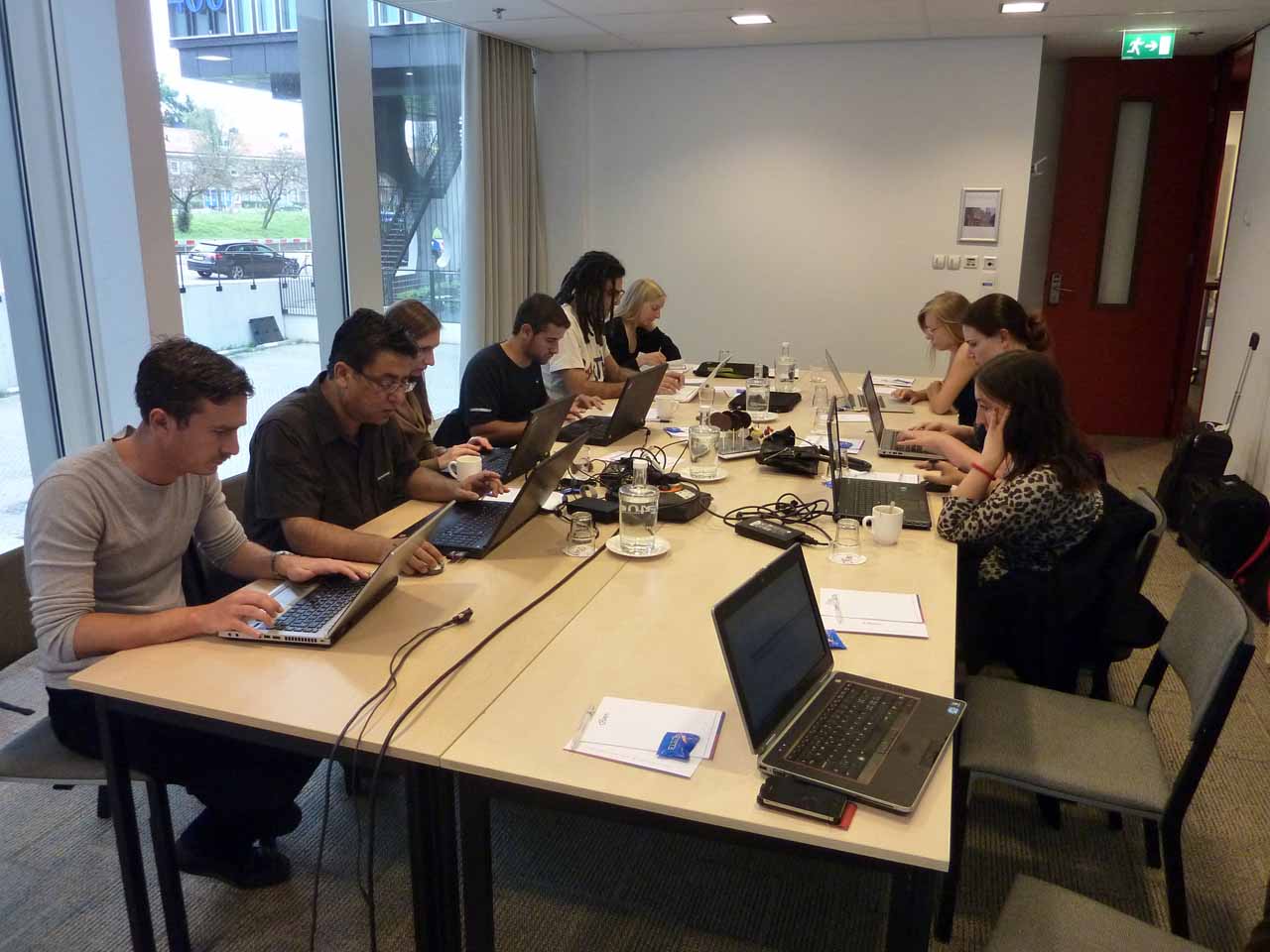 Bioinformatic Hackathon
Collect scientists from different areas (CS, LS, Plant research )
Make them work together on one defined problem
Amsterdam
Malmö
No distractions (!!!)
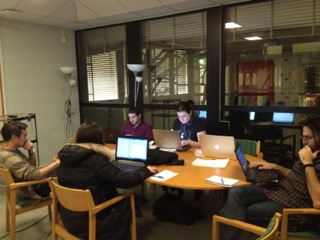 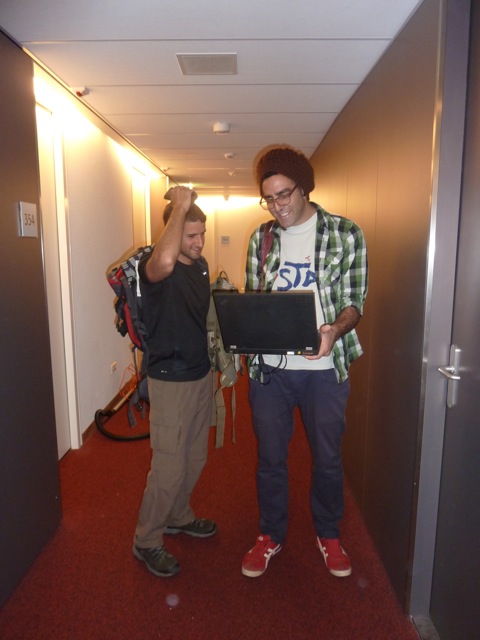 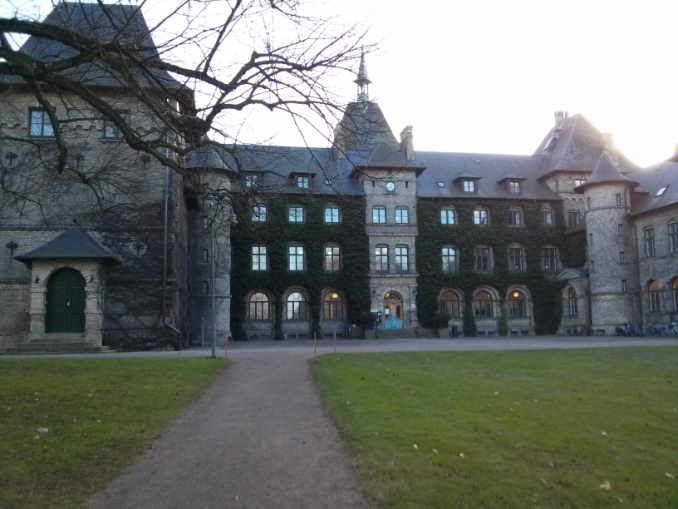 Plant biology: new sequenced plants
Recent 5 years: explosion in newly sequenced plants
>25 species in 2013-2014
Goals: learn evolution, enhance biotechnology
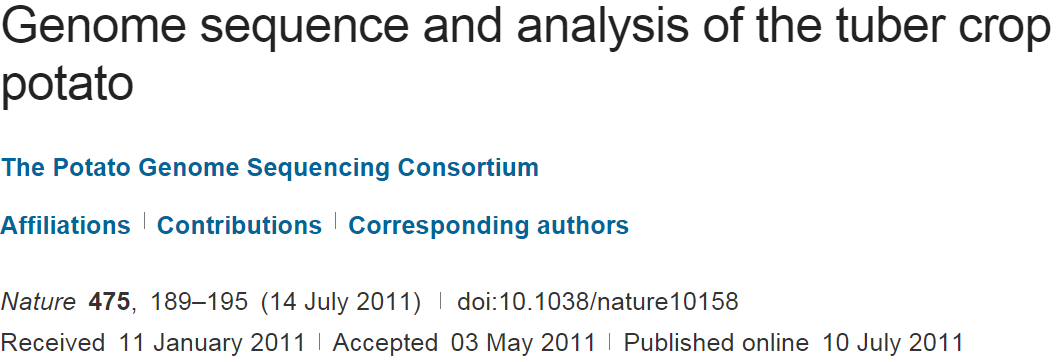 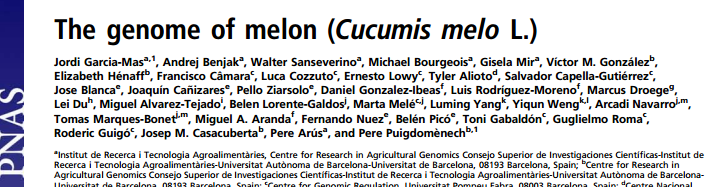 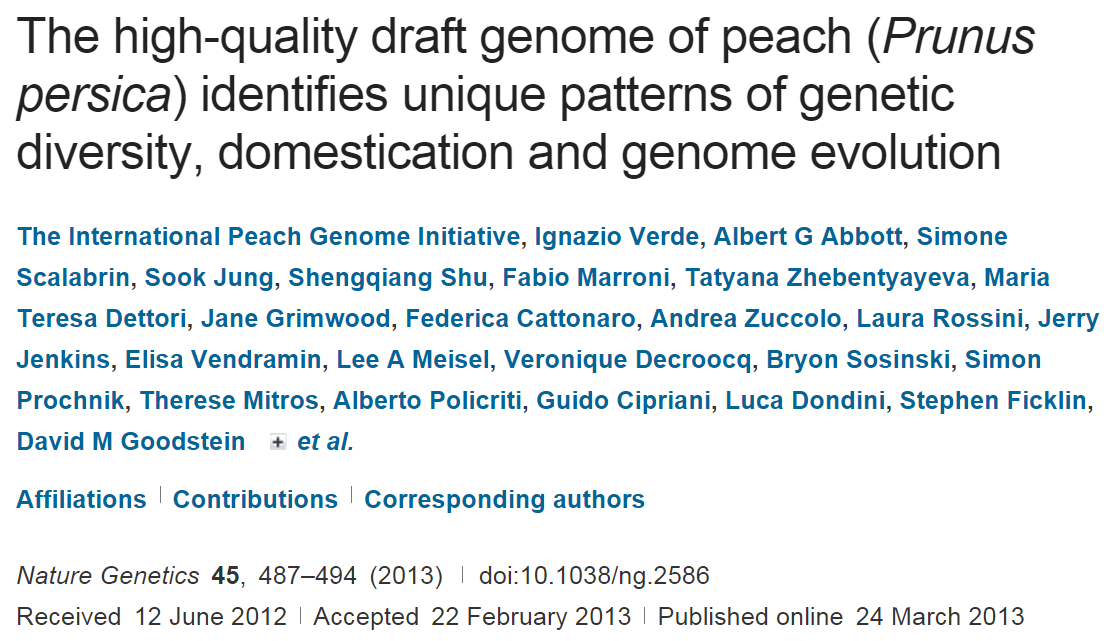 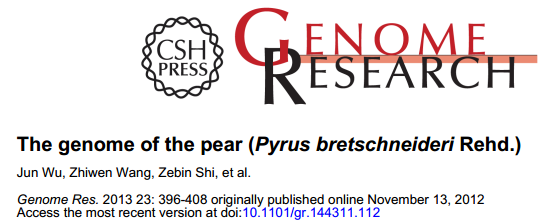 Sequencing a new genome
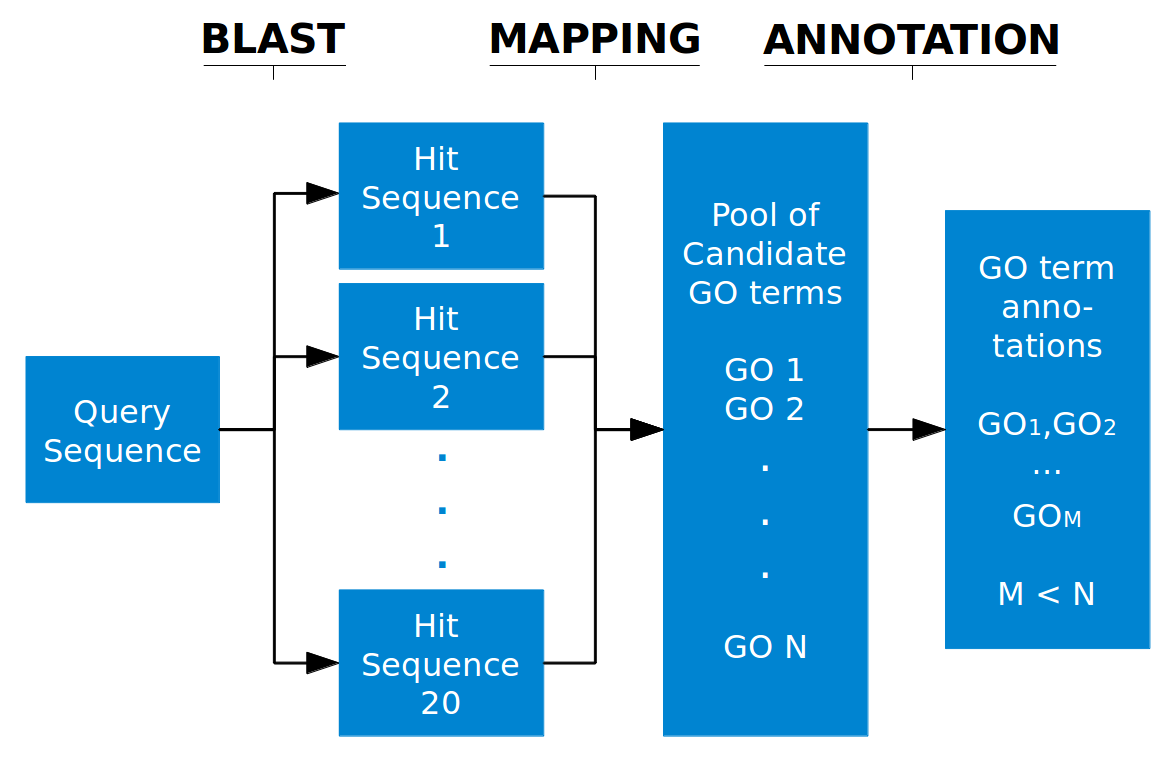 Example: BLAST2GO overview
Many parameters in each step of the annotation flow
 Many available tools
 Goal: use the potato genome to compare and integrate
Why potato?
Recently sequenced
3’rd largest food crop human consumption worldwide
Engineering is important due to parasites and drought stress
Well investigated gene models
PGSC, ITAG
Potato experts in our team
Available GE data
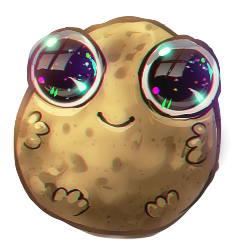 Annotation pipelines
Assign genes to GO terms
GO: structured vocabulary of biological entities (details later)
State-of-the-art annotation pipelines
General
BLAST2GO
Trinotate
Contains two sub-pipelines
Plant-specific
OrthoMCL
Biomart (Interpro2GO)
Phytozome
Gene/protein        Function
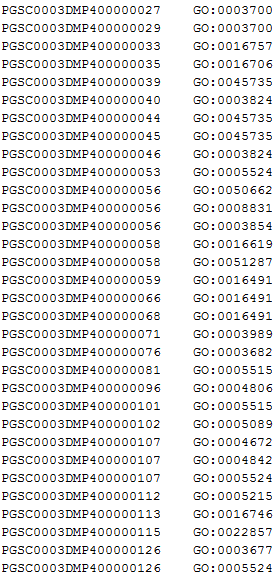 The GO structure
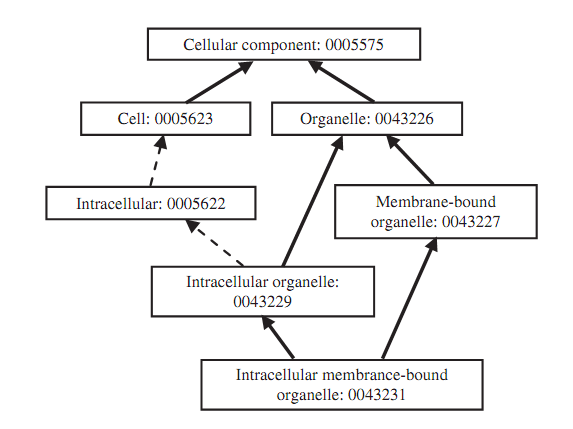 GO Semantic similarity
Measure term similarities using the GO DAG
Use the scores to calculate gene similarity
Many methods were suggested
R packages: GOSim, GOSemSim
A GO term A is represented as DAG(A,T,E) where T is the set of GO terms in A’s DAG (A and all it’s ancestors) and E is the set of edges
Wang’s score (2007)
w*w
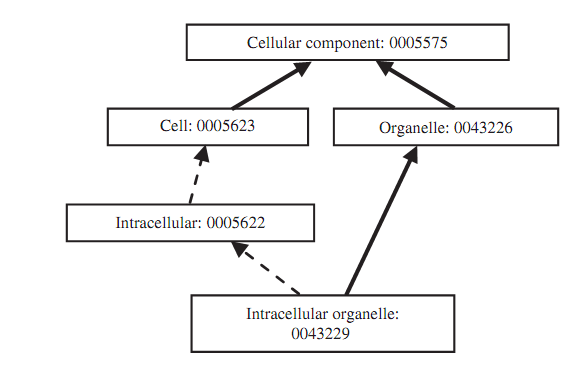 w
w*w
w
1
S-value: the “contribution” t to A:  
	

w is a parameter in the interval (0,1).
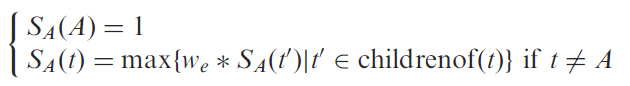 Wang’s score (2007)
The semantic value of the term A: 


The semantic similarity between two GO terms:


If the trees of A and B do not overlap the value is 0
 A measure of the agreed shared similarity
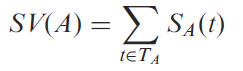 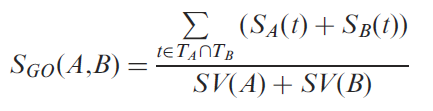 Wang’s score (2007)
Use the running max average to calculate the semantic similarity between two GO term sets





We can now calculate the GO similarity of two genes (use their GO terms as sets)
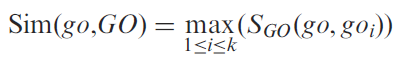 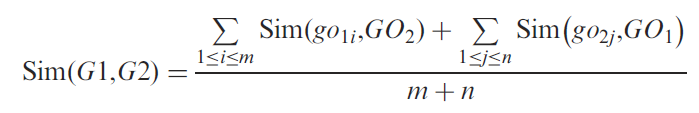 Project overview
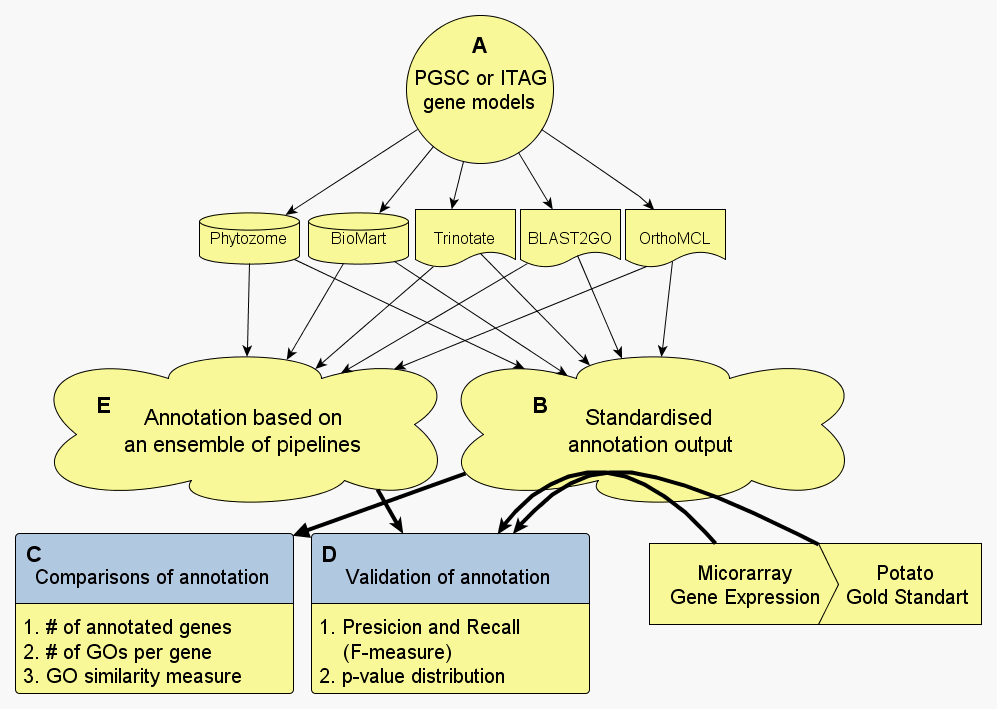 PGSC: the genes detected in the original publication. ITAG: found later
Pipeline similarity
To measure similarity of pipelines calculate the similarity of predicted GO terms for each gene and report the mean
Use Wang’s GO semantic similarity 
Structure-based similarity
Use standard Jaccard
Structure-free similarity
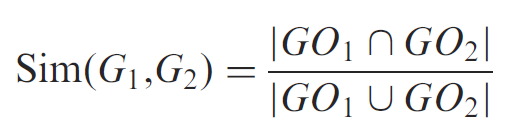 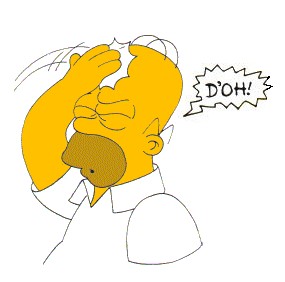 Disparity of pipelines
Structure-free similarity: MF
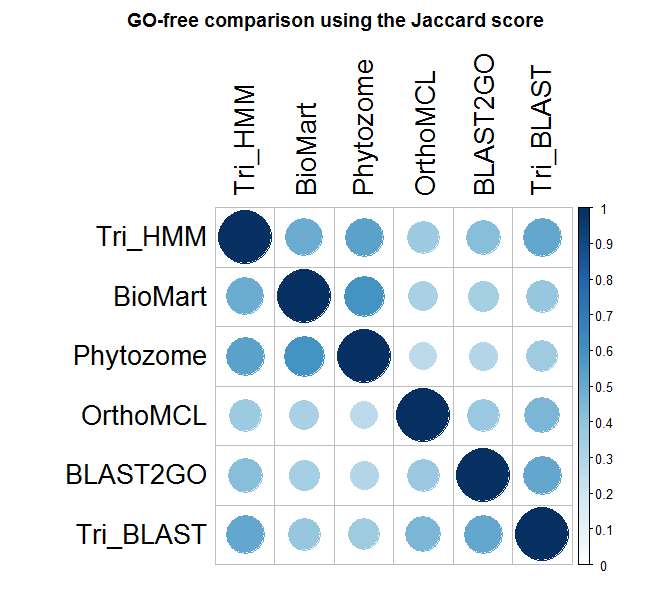 Pipelines differ in:
Covered genes
Annotations of shared genes
Both GO-free and GO-based
Conclusion: integrate!
Jaccard score
Structure–based similarity: MF
Structure–based similarity: BP
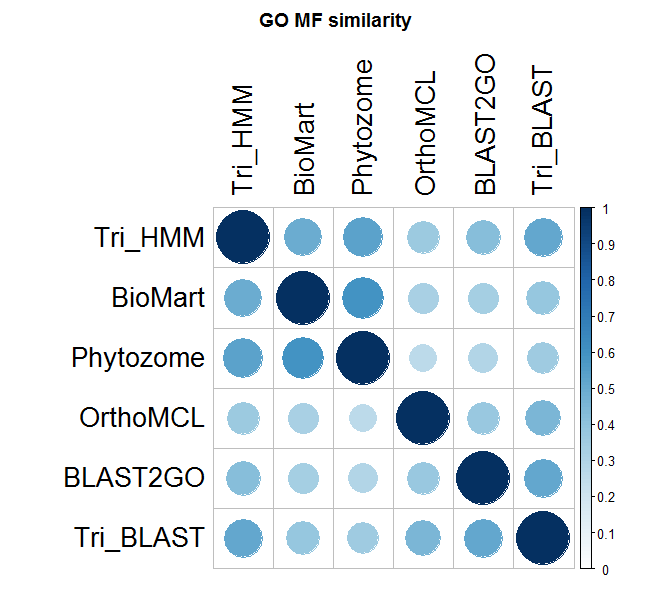 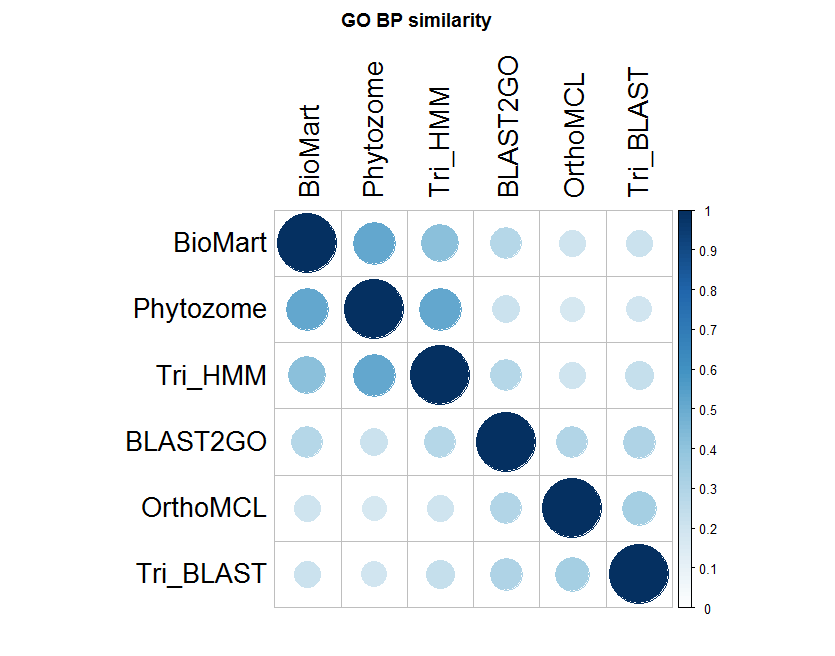 Wang’s score
Pipeline 1
Gene G: profile in pipeline 1
Gene G
Pipeline 2
A
Gene G: profile in pipeline 2
B
C
GO structure
Gene G
D
Gene G: combined profile
Similar ideas were used in Done et al. 2010
K=1
K=2
Conservative: all methods in agreement
G’s most specific annotation
Basic statistics
A)
B)
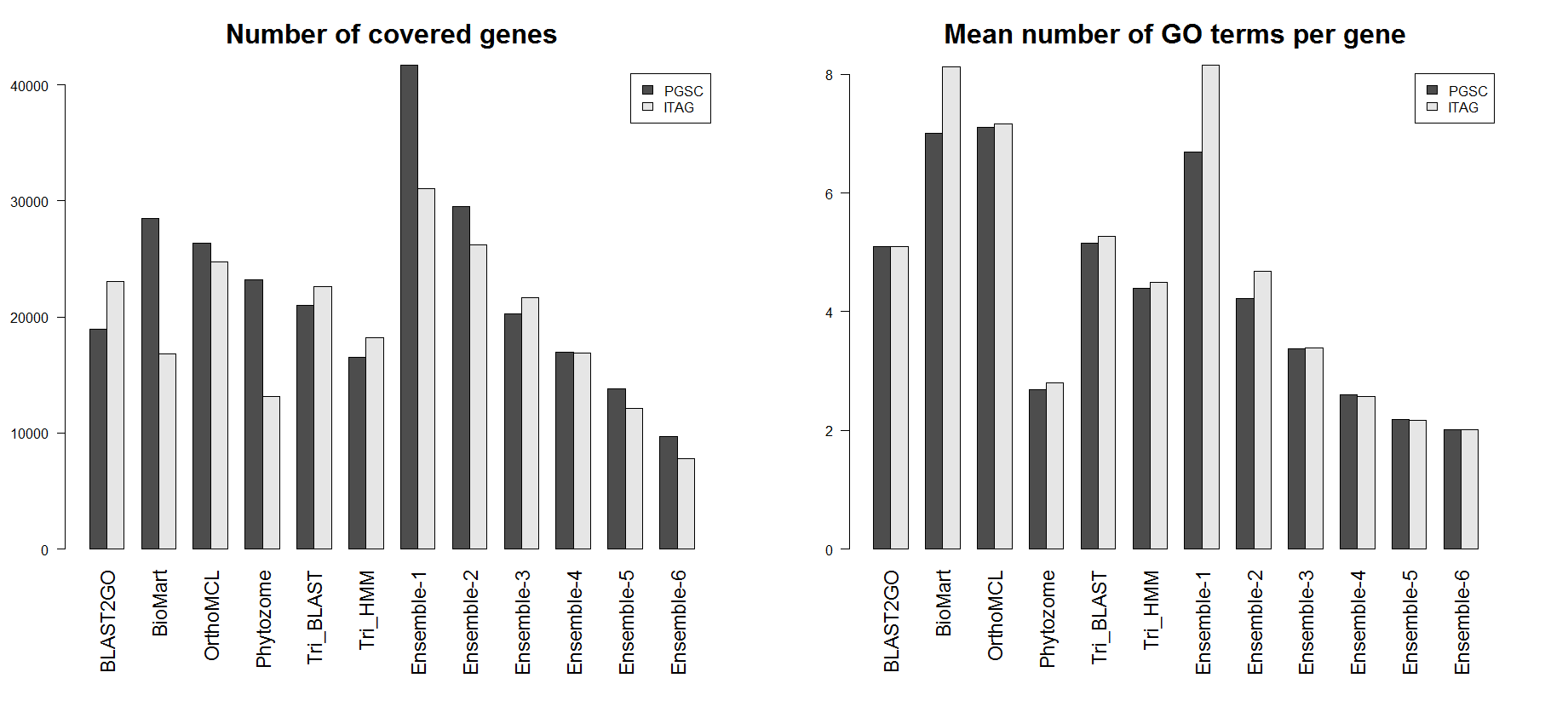 Gold standard
Go over well studied genes
Analyzed >2,000 gene-GO pairs
Composed a “Gold Standard”
~800, gene-GO pairs
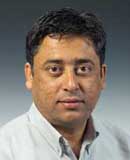 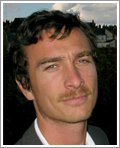 Erik Alexandersson
SLU Alnarp
Sanjeev Kumar Sharma, James Hutton
Performance measures
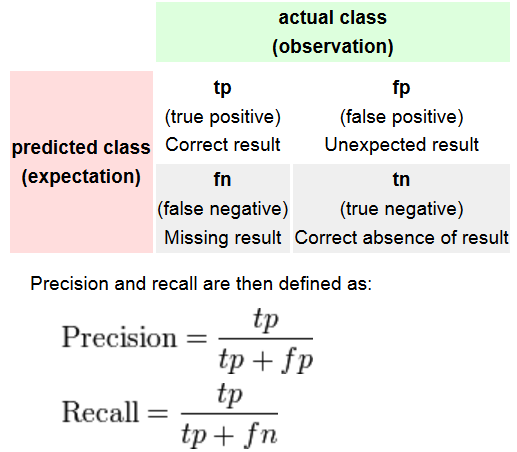 A
B
Summary of precision and recall: F-measure
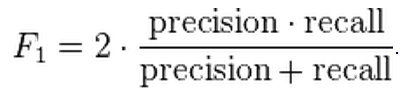 GO-based gold standard analysis
For each gene: max similarity of gold standard
Real annotations
Pipeline results
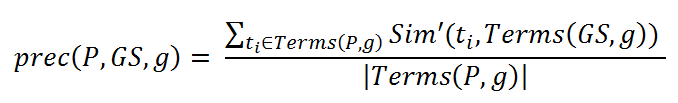 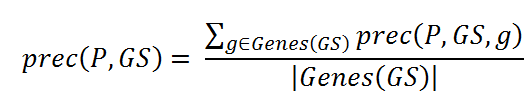 Mean of these scores: the precision
GO-based gold standard analysis
For each gene: max similarity of annotations
Real annotations
Pipeline results
Similar ideas were used in Defoin-Platel et al. BMC bioinformatics 2011
Mean of these scores: the recall
Results
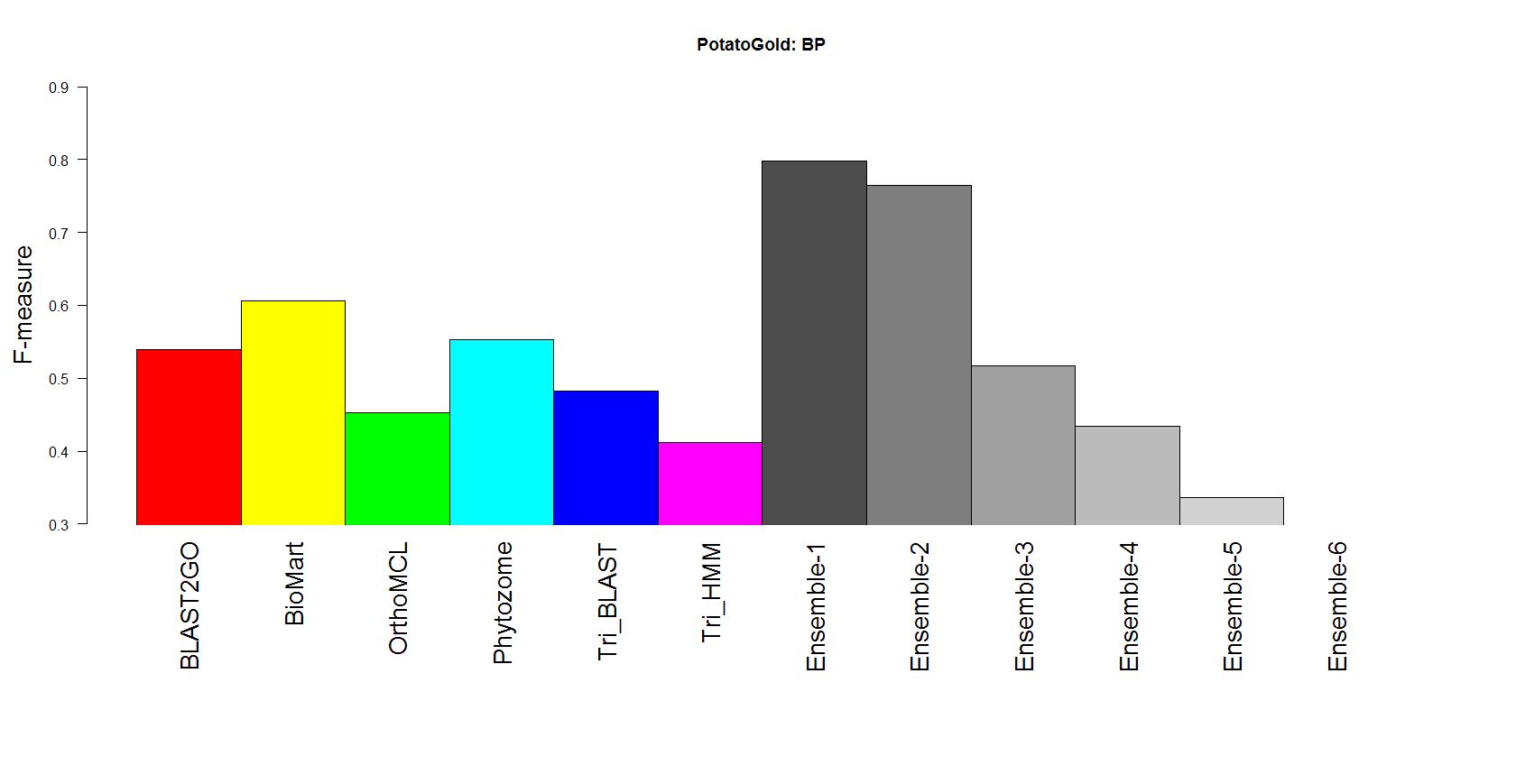 BP
MF
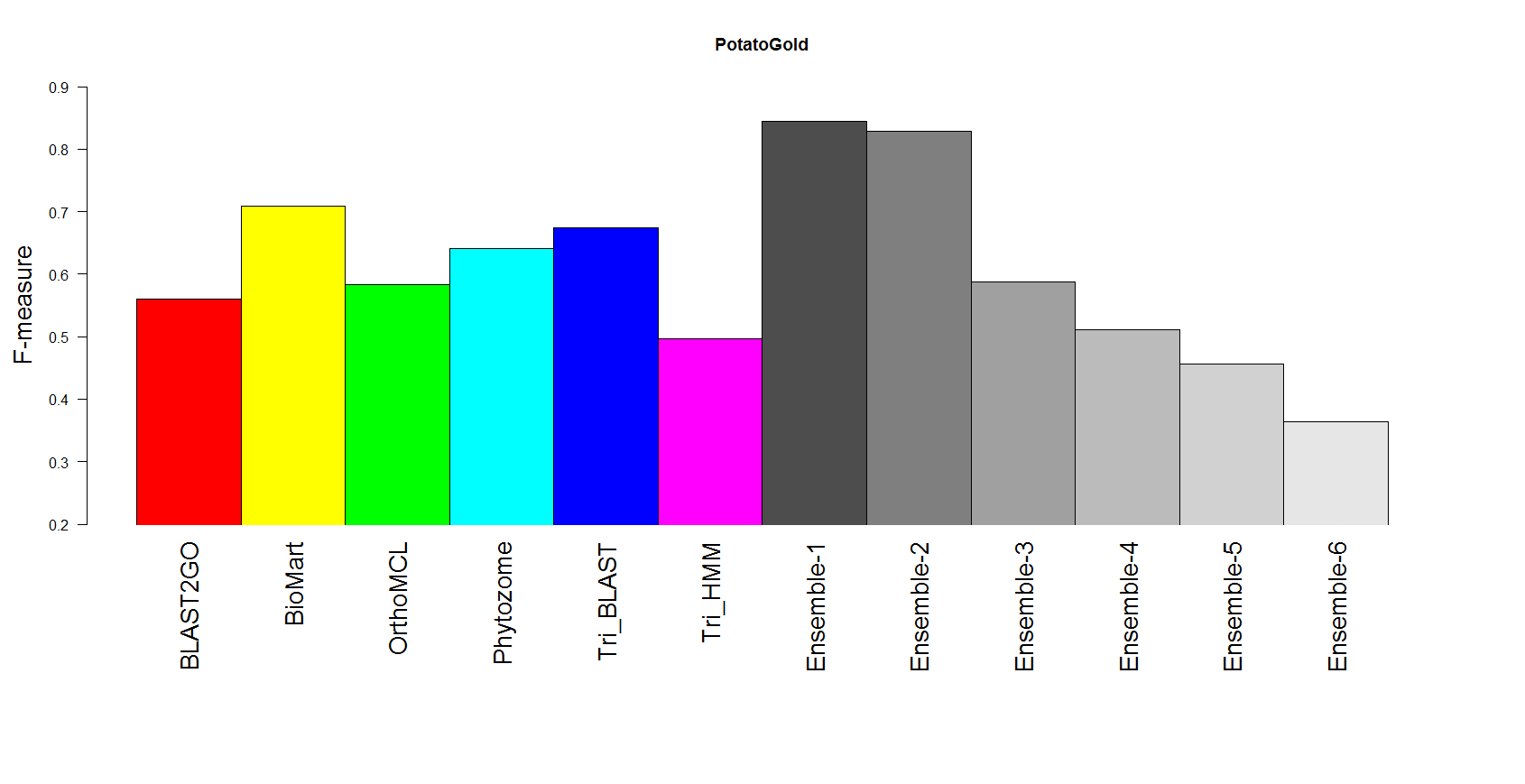 How can we validate using GE?
Genes of small GO BP terms should have higher correlation than expected by chance
For each such GO term get a p-value
By comparing the GO term correlations to random gene pairs
Wilcoxon or KS test
Report: number and percentage of GO terms with p<0.001
Ignore GO terms with > 500 genes
Results
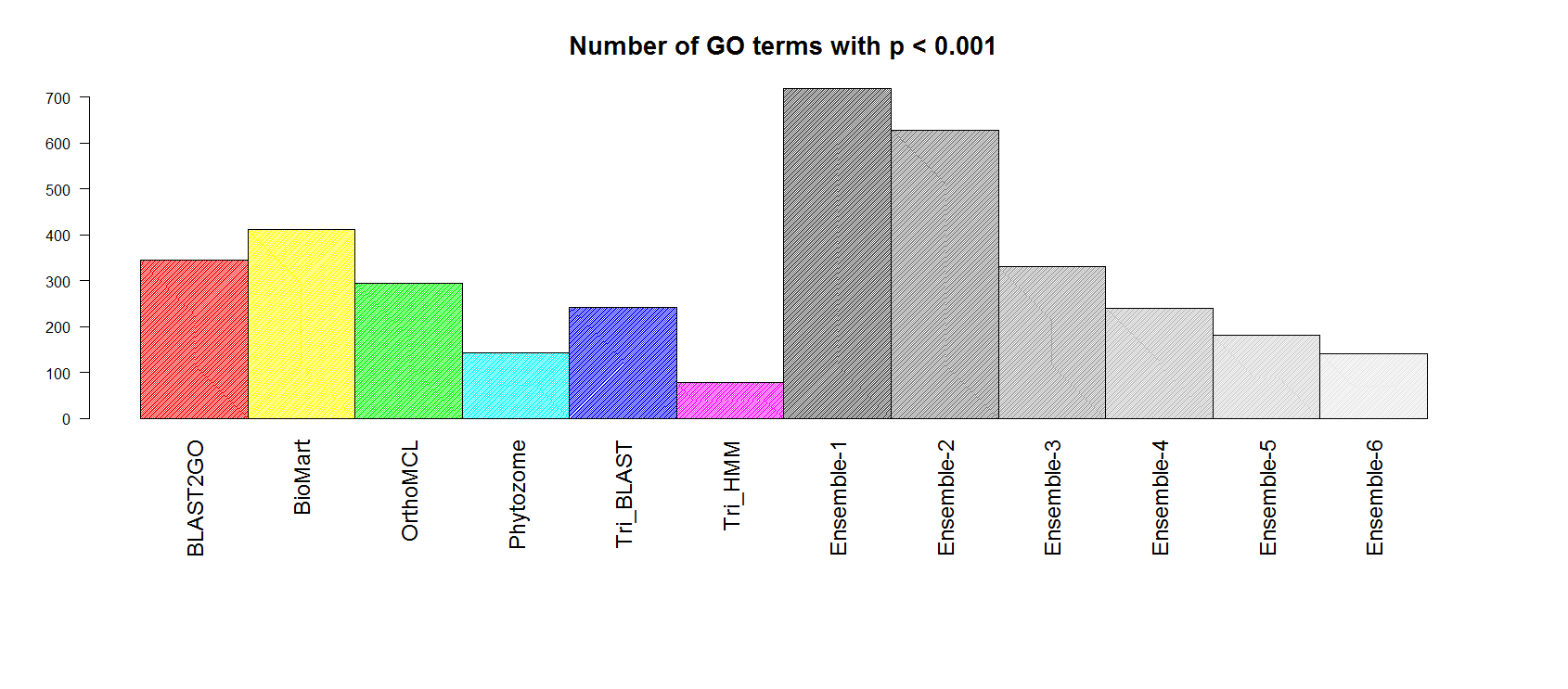 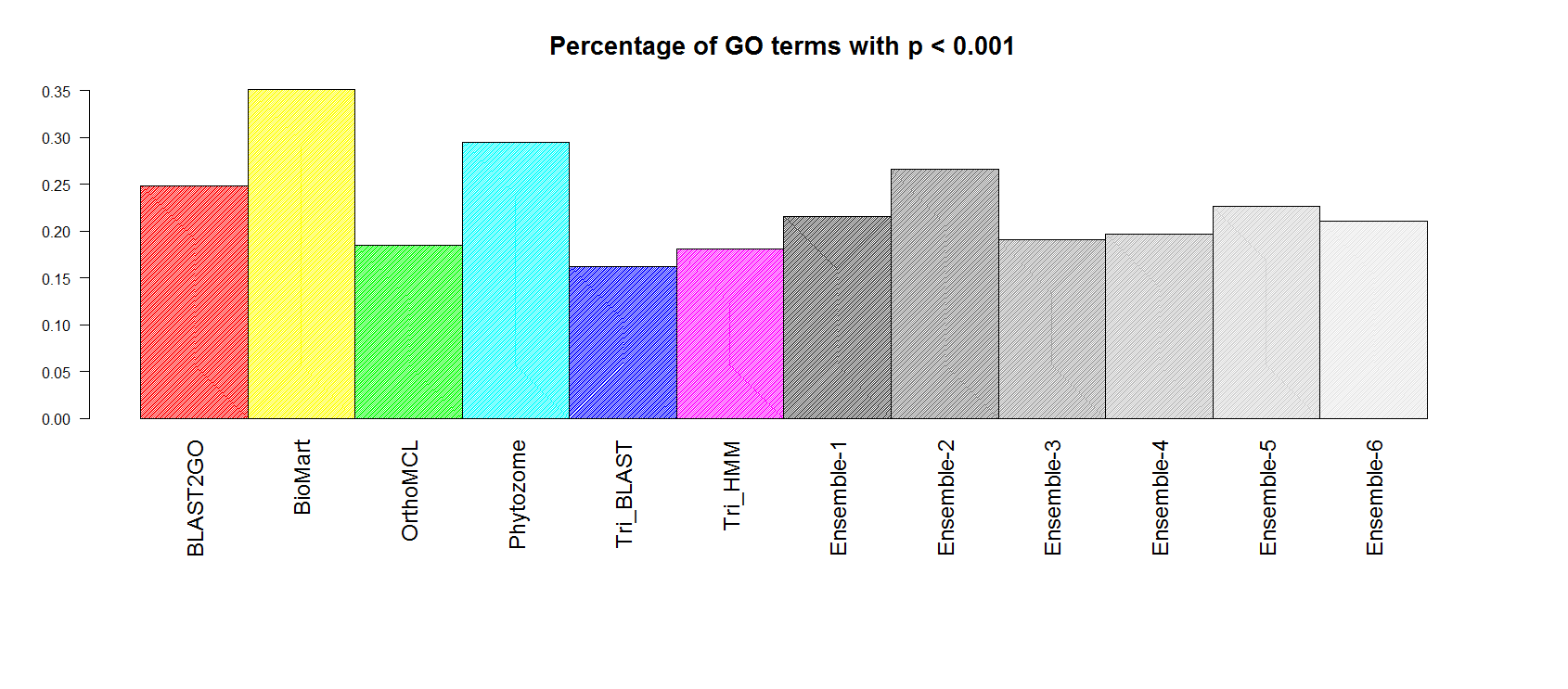 Rank-based consolidated score
PGSC
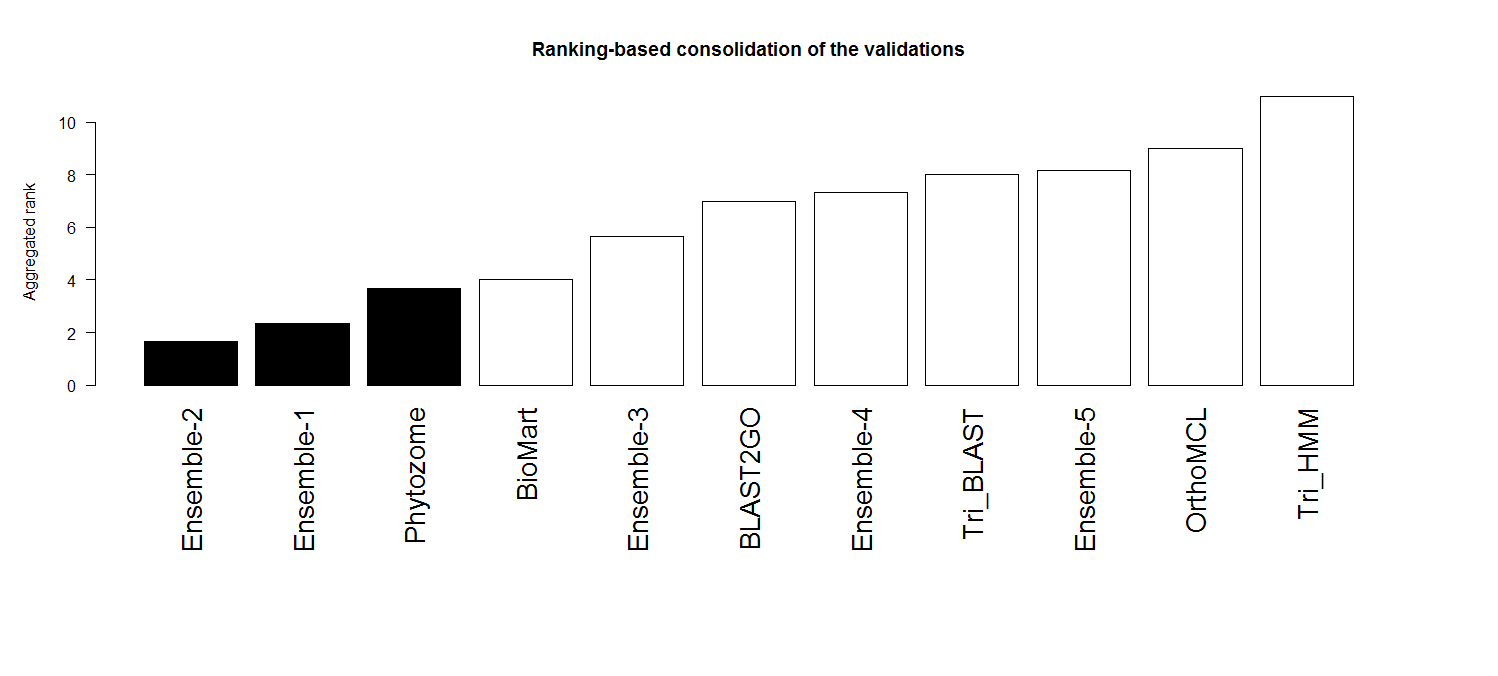 Rank the methods by the different scores (#genes, NGPG, gold standard validation (2 scores), gene expression validation (2 scores)
Take the average rank as the pipeline score
Rank-based consolidated score
ITAG
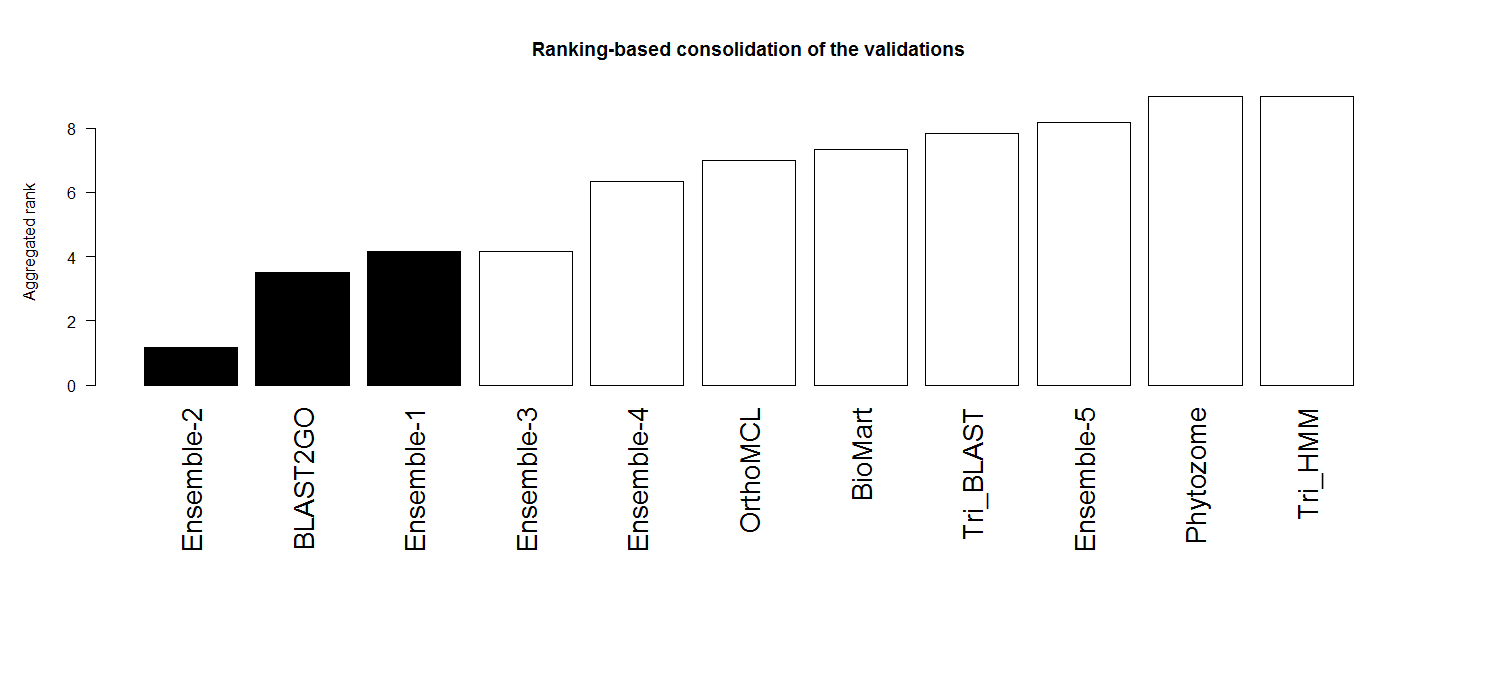 Conclusions: potato
Genome-wide annotation pipelines might produce very different results
Integration is required
We propose a simple ensemble algorithm
The ensemble performance is high
Compared to a gold standard
In co-expression tests
K=2 was consistently better than single pipelines
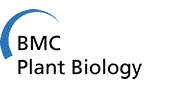 Go back to Arabidopsis
Use Arabidopsis predictions made before 2012
Several sources
Validate on new experimental annotation in GO
Added after 2012
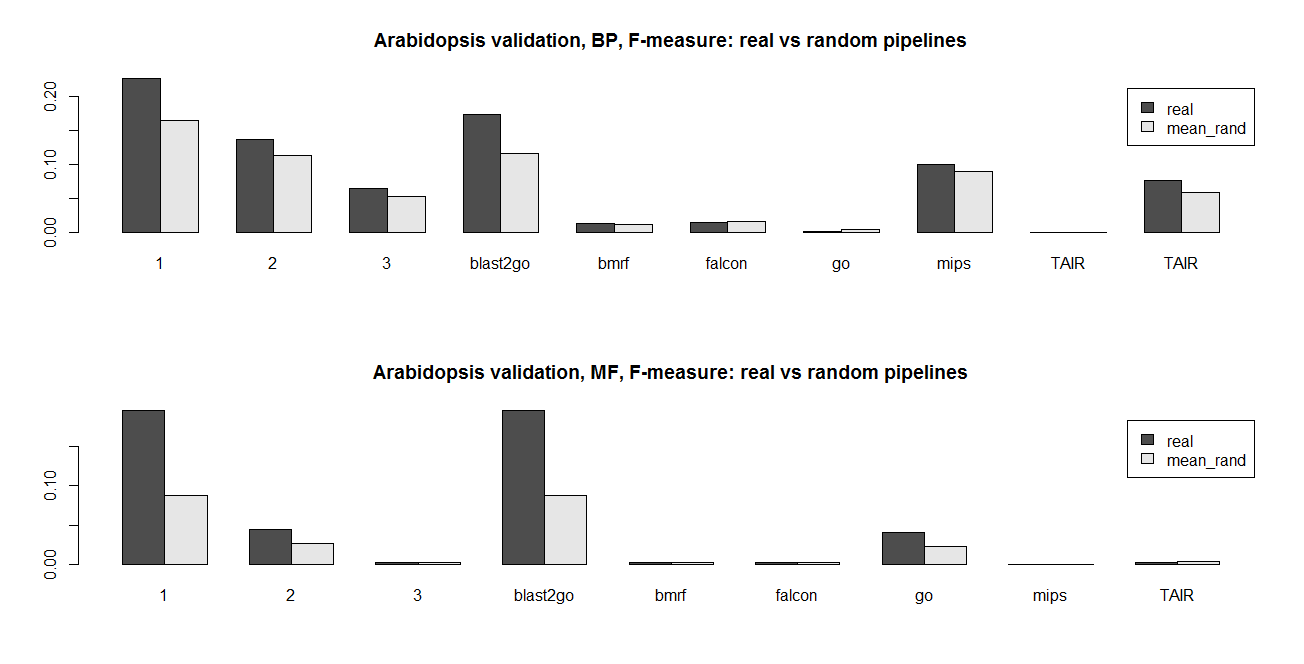 BMRF, FALCON: recent multi-label classifiers (AMB 2013)